Efficient Computation of Cohesive Subgraphs in
Uncertain Bipartite Graphs
Gengda Zhao, Kai Wang, Wenjie Zhang, Xuemin Lin, Ying Zhang, Yizhang He
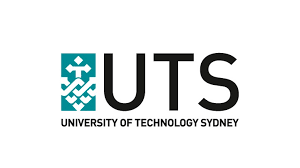 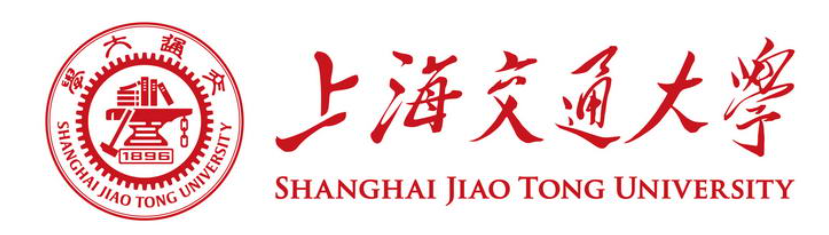 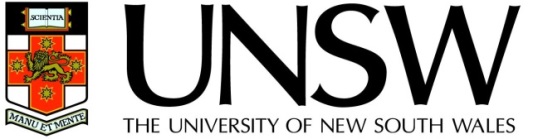 Outline
Introduction
Solutions
Experiments
Conclusion
Introduction
An uncertain bipartite graph/network:
Introduction
The (3, 2)-core
Introduction
Introduction
The (3, 2, 0.04)-core
The (3, 2)-core
Applications
Task-driven Team formation
Gerhard P. Fettweis
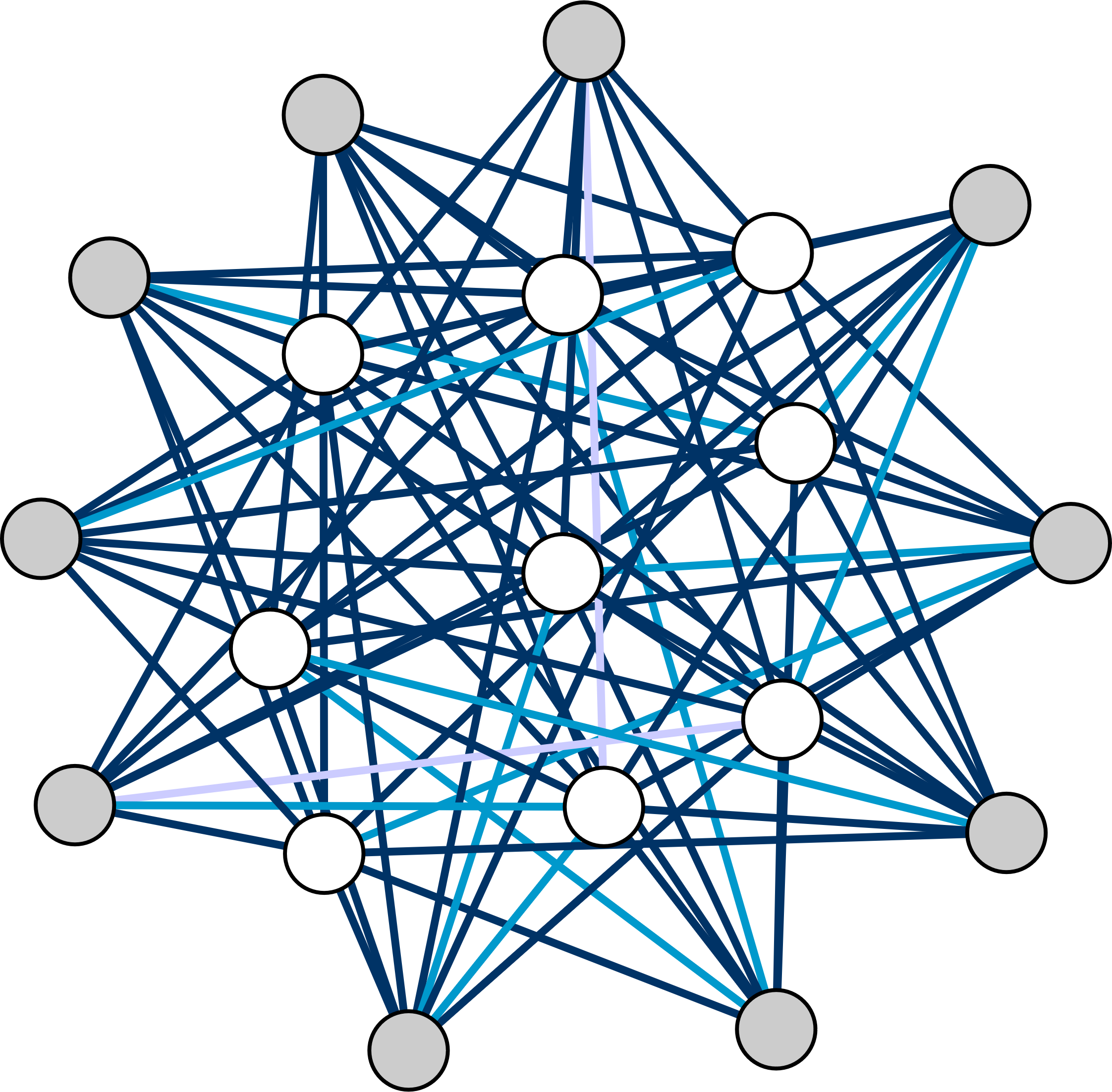 H. Vincent Poor
DSP
Victor C. M. Leung
Stephen Boyd
WCNC
ACSSC
ICONIP
CDC
Sherman Shen
Emmanuel J. Candes
NeurIPS
EUSIPCO
ICASSP
ISIT
Zhu Han
Björn Ottersten
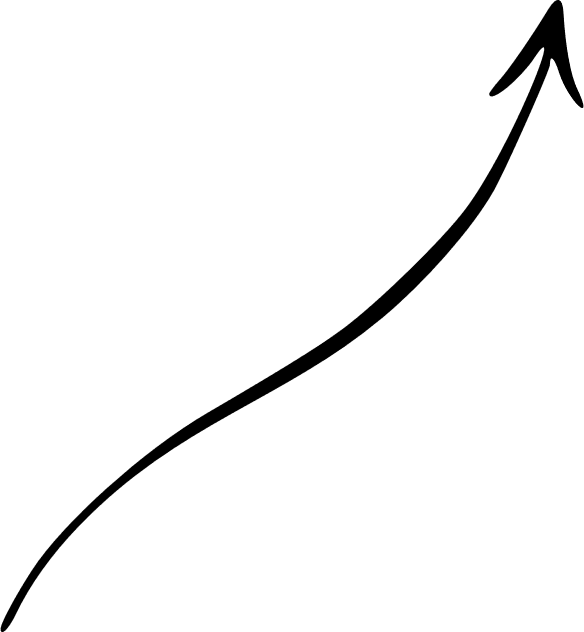 Lajos Hanzo
John A. Rogers
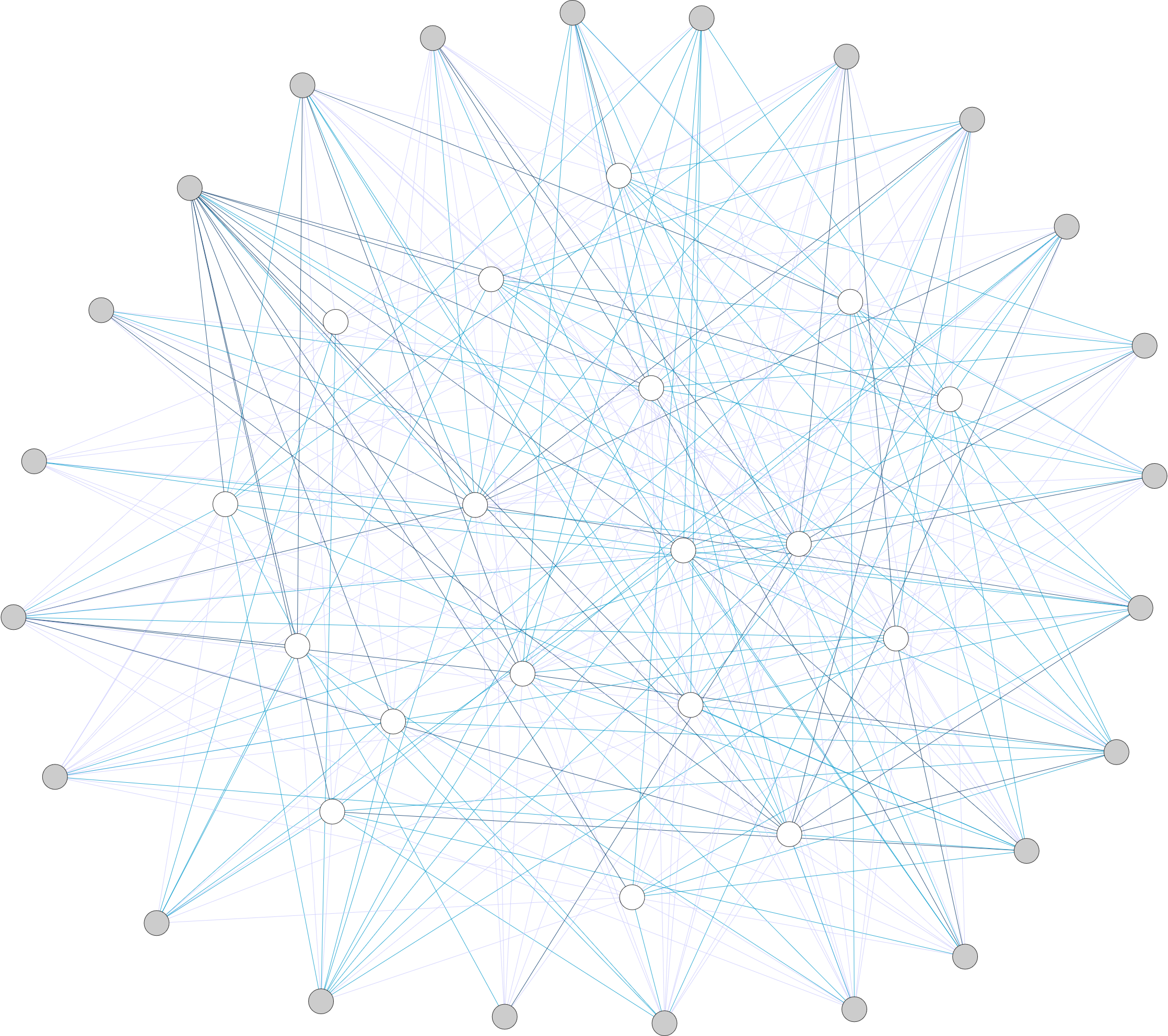 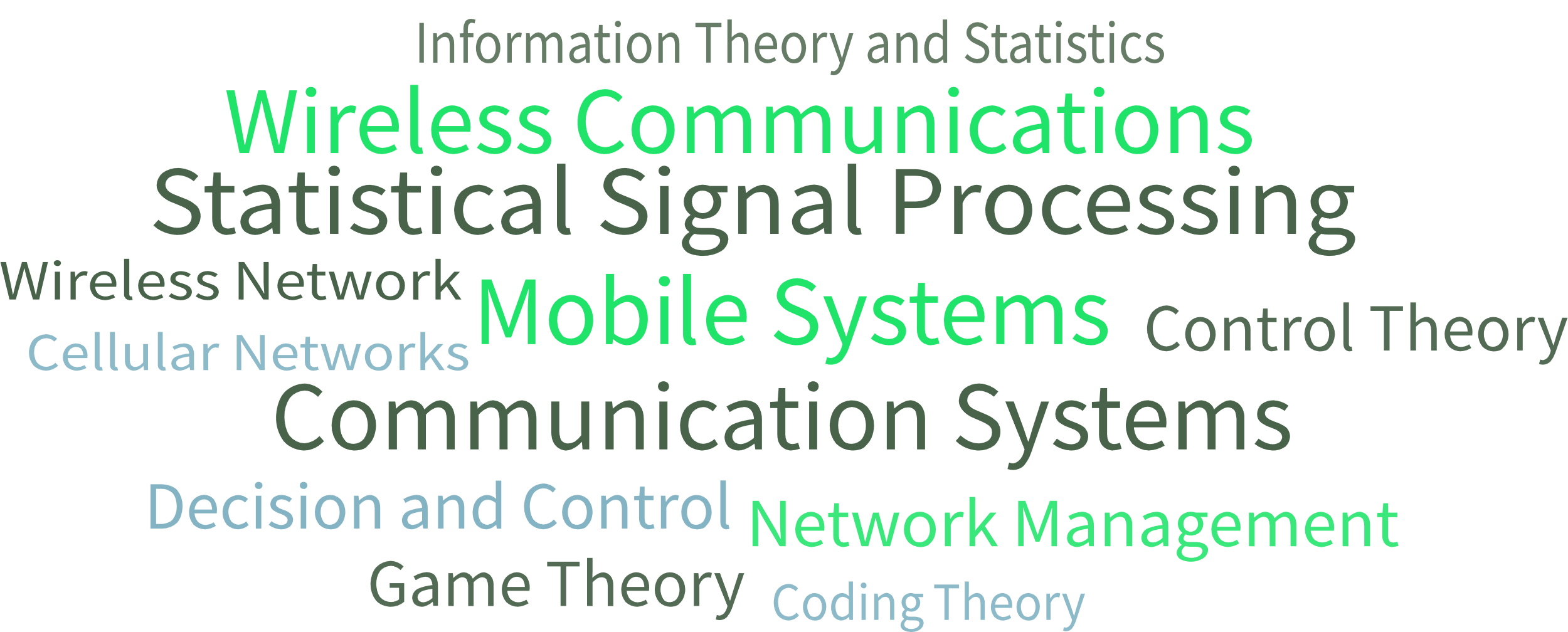 [0.00, 0.33]
(0.33, 0.66]
(0.66, 1.00]
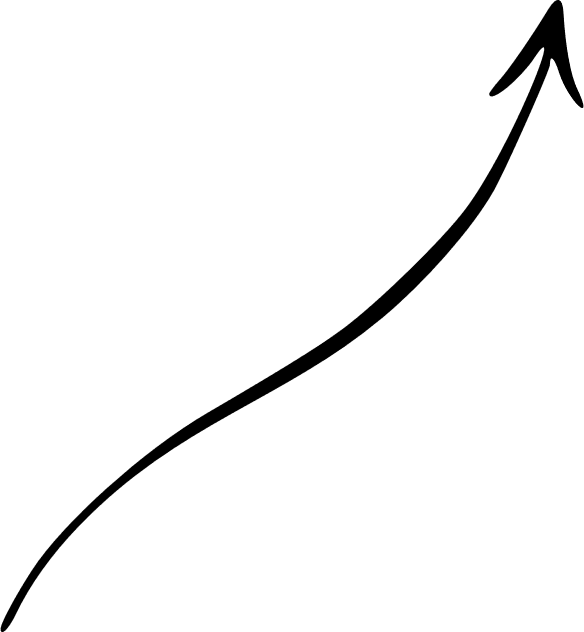 Example of application
[Speaker Notes: .]
Applications
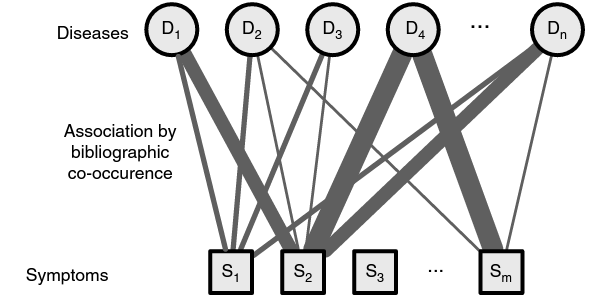 Categorization of new diseases.
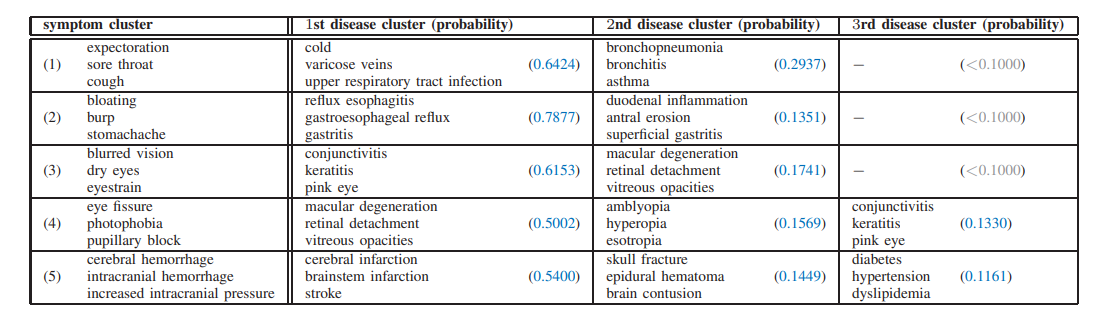 [Speaker Notes: .]
Applications
Fraud detection
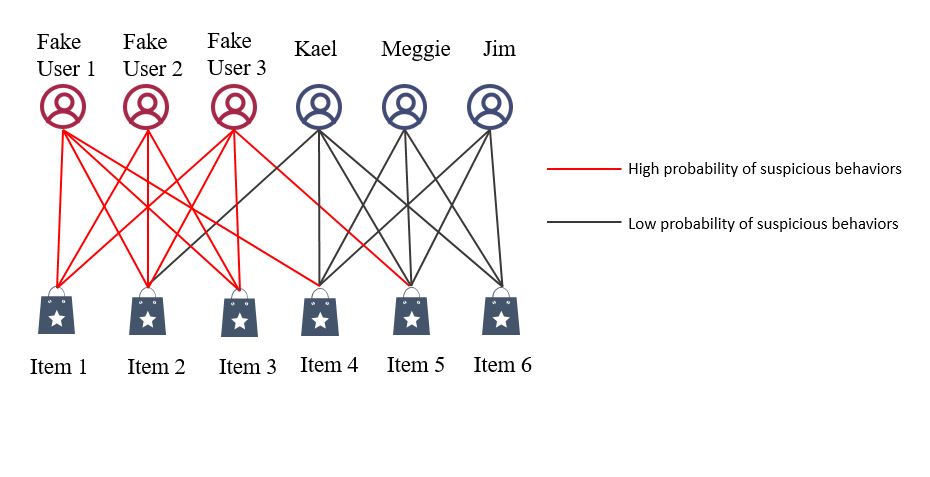 [Speaker Notes: .]
Related Works
Problem Definition
(b) The (3, 2, 0.04)-core
(a) An uncertain bipartite graph G
Challenges
Solution
Solution
Query the (3, 2, 0.04)-core:
first level pointer table
…
1
2
3
4
…
Query: (2,2,0.1)-core
second level pointer table
1
2
3
4
1
2
3
4
…
…
0.9
0.674
0.8
Result: {u1,u2,u3,u4,v2,v3,v4}
0.3472
0.36
0.344
0.168
0.1
0.108
0.064
0.0108
0.124
0.616
0.76
0.28
0.124
0.0768
0.096
0.02
0.28
0.1
0.568
0.02
0.1
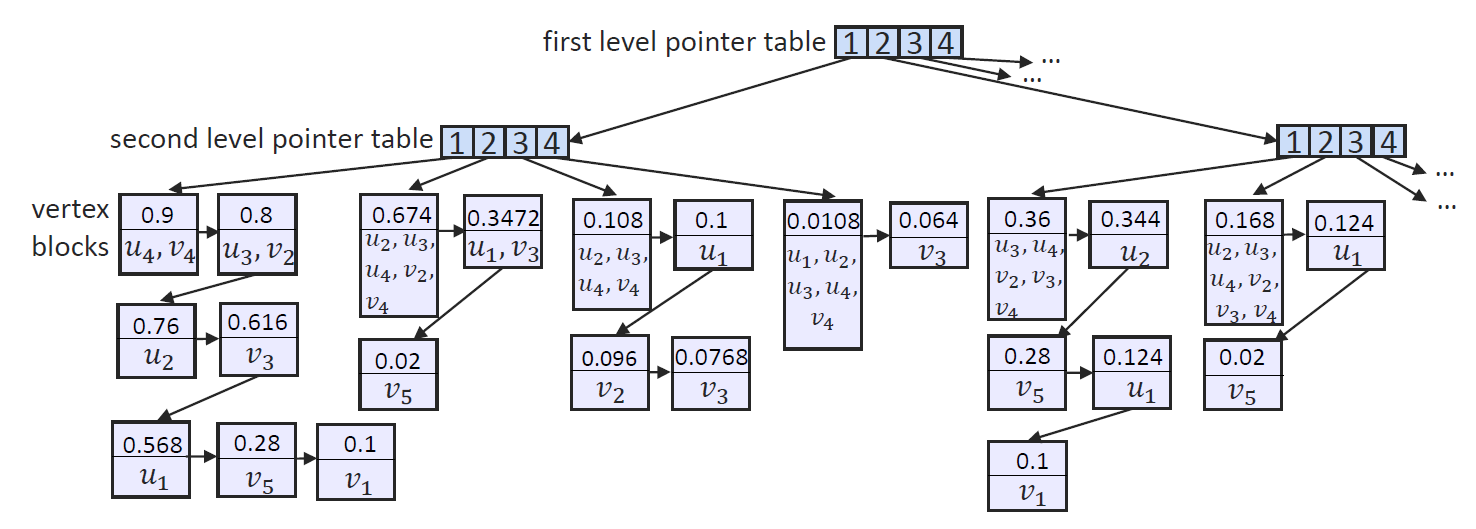 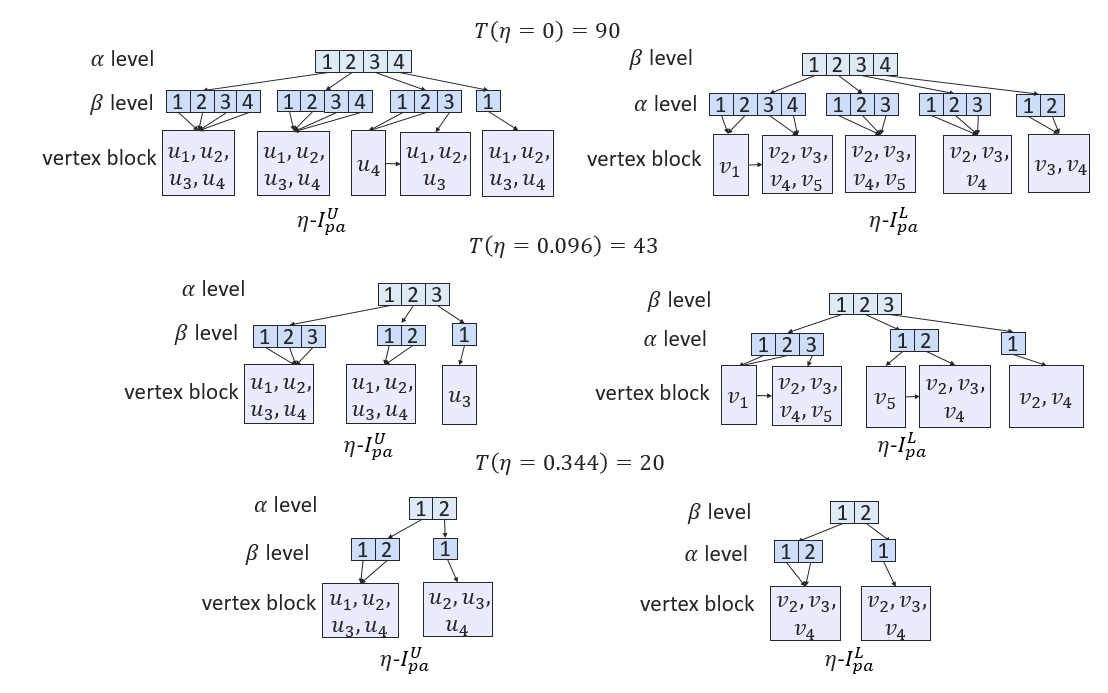 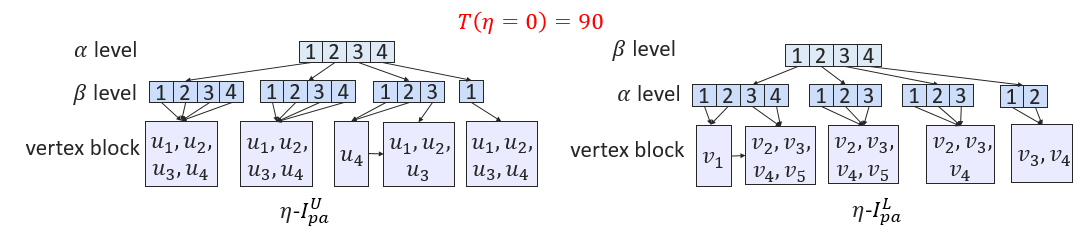 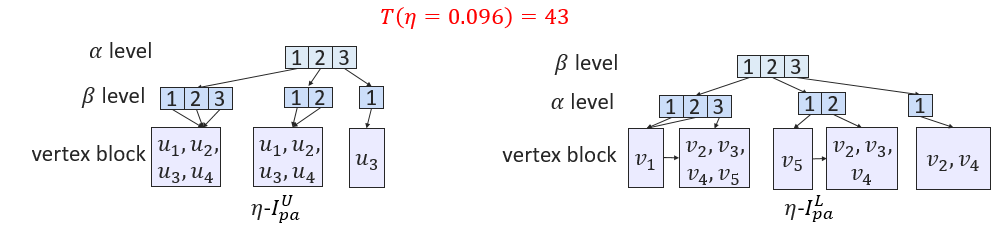 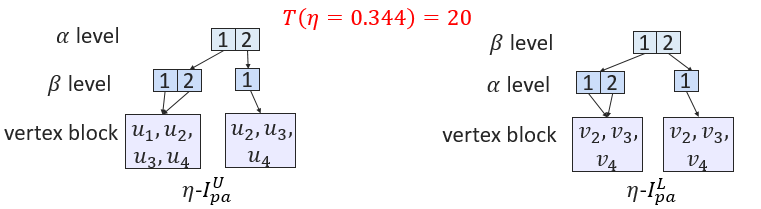 Query: (2,1,0.3)-core
1
2
3
4
1
1
2
2
1
2
3
4
1
2
3
4
1
2
1
3
4
4
3
1
2
3
3
1
2
vertex block
1
2
3
1
2
3
2
1
1
1
2
3
1
1
3
2
vertex block
1
1
2
2
3
1
2
1
2
1
1
2
1
2
1
vertex block
vertex block
vertex block
vertex block
Result: {u2,u3,u4,v2,v3,v4}
Experiments
Datasets and Query processing algorithms
Datasets:
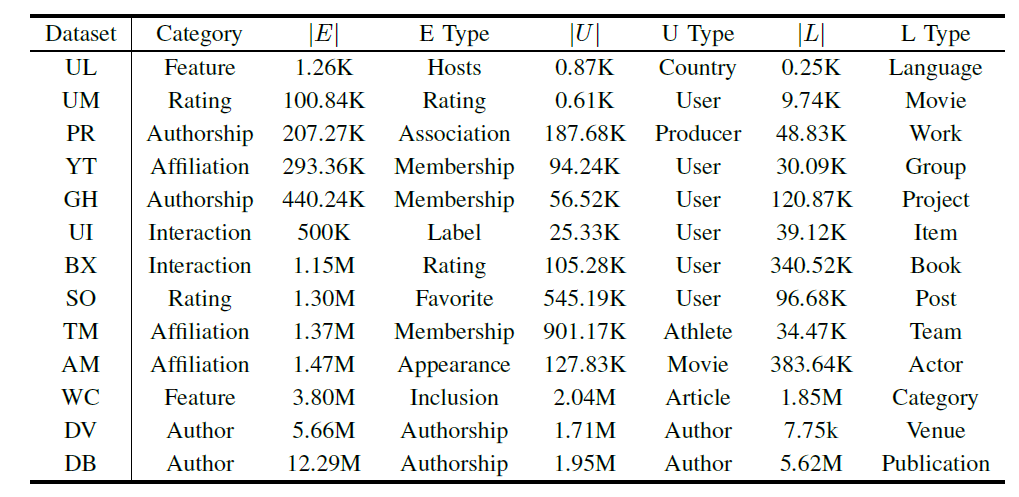 Query time:
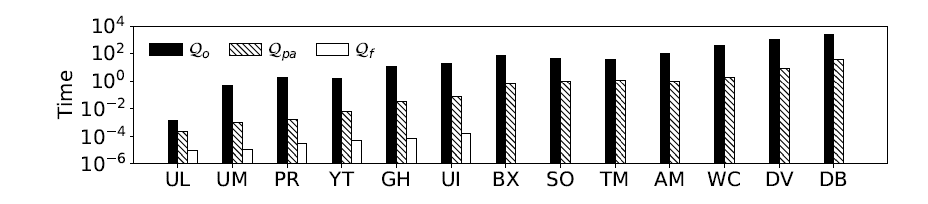 Query processing algorithms
Evaluating the effect of query parameters 𝛼 and 𝛽.
(a),(b): setting 𝛼, 𝛽 = 𝑐・𝛿. (c),(d): fixing 𝛼/𝛽,  setting 𝛽/𝛼= 𝑐・𝛿.
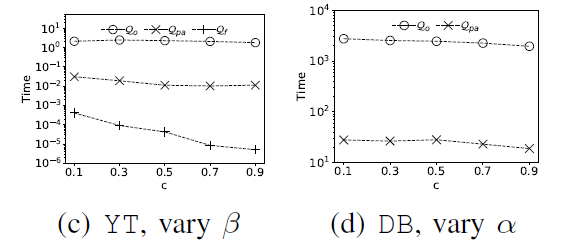 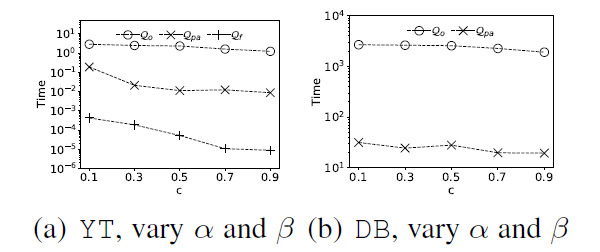 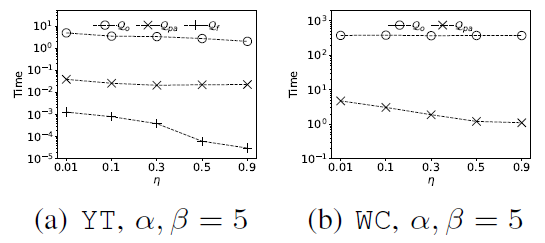 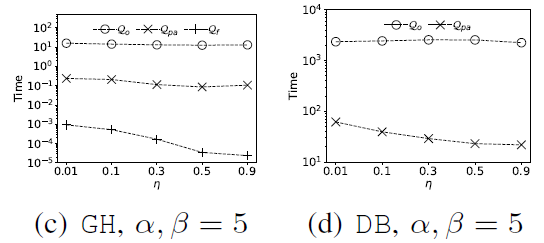 Indexing techniques
Index construction time and index size.
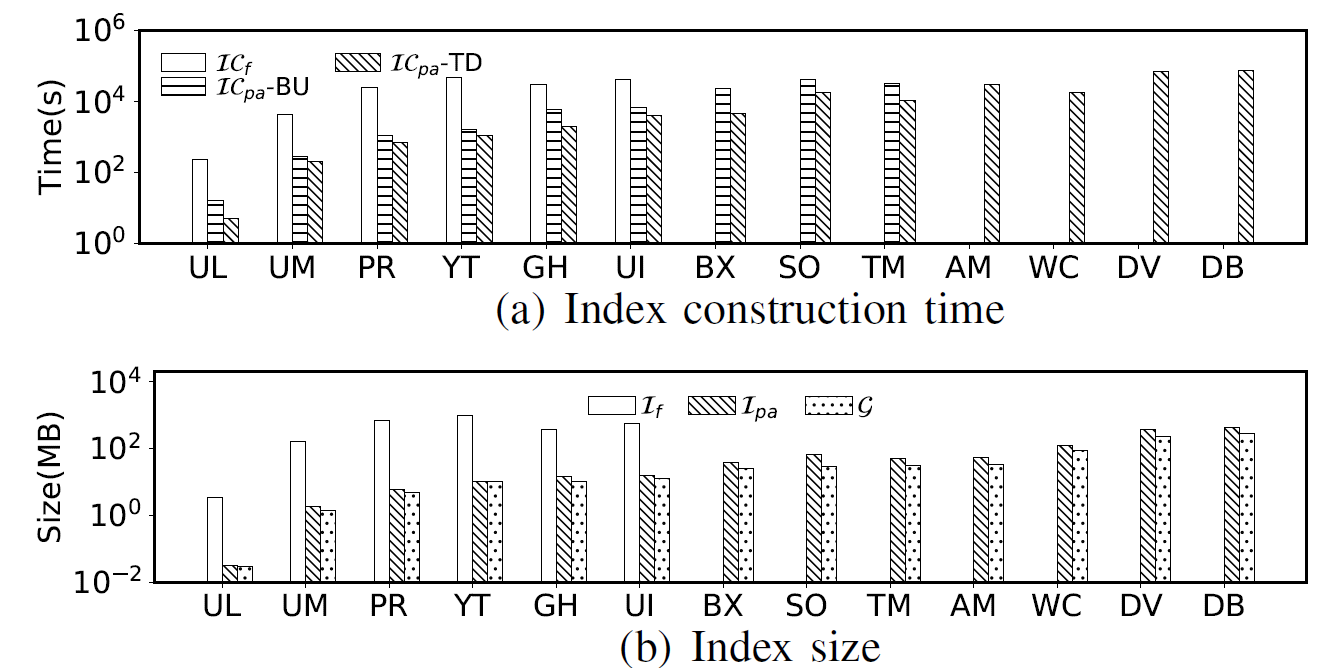 Evaluate the effect of probability distribution.
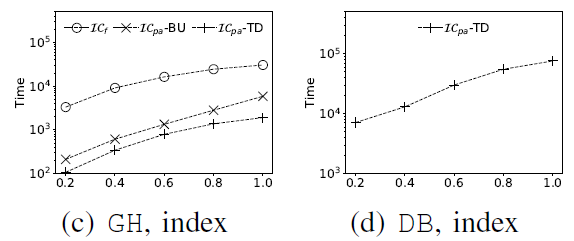 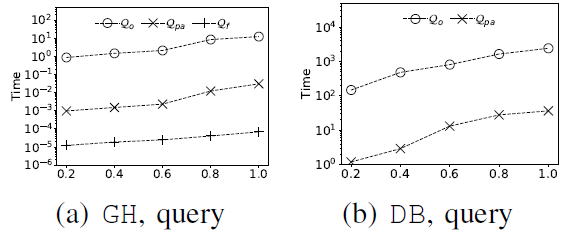 Indexing techniques
Evaluate the effect of probability distribution.
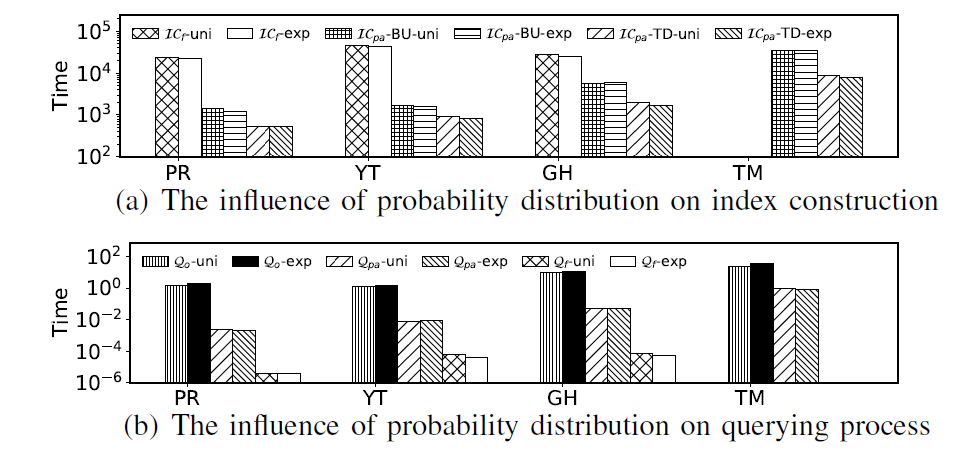 Conclusion
Reference